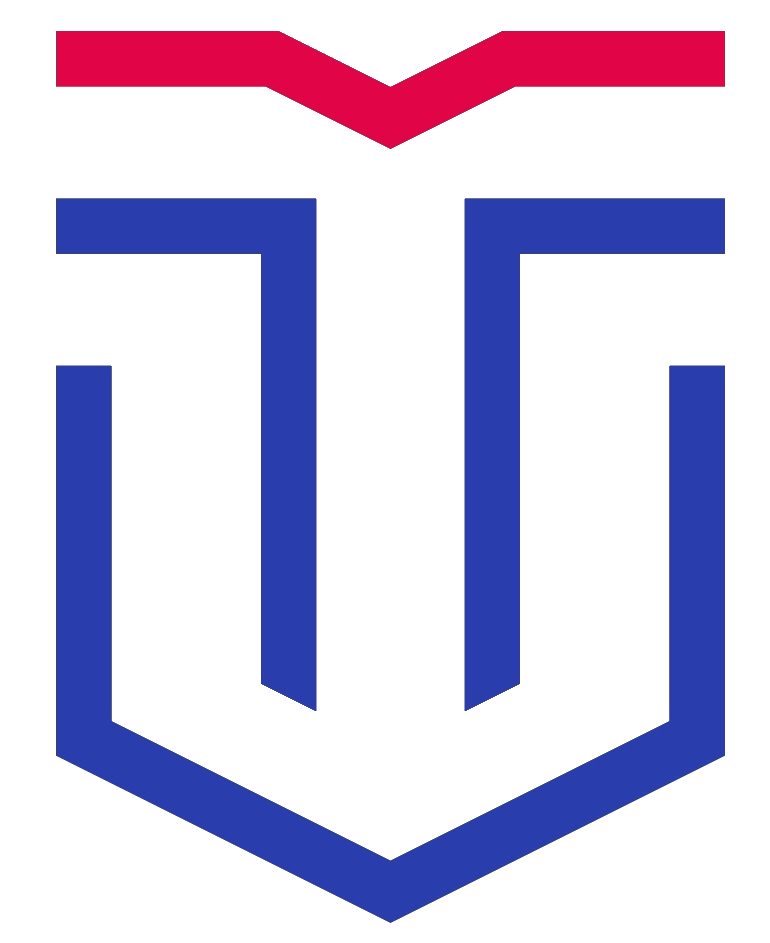 Условия и порядок представления работников к наградам и оформление наградных документов
Положение о наградах федерального государственного бюджетного образовательного учреждения высшего образования «Тверской государственный университет»

Принято решением ученого совета ТвГУ
Протокол № 11 от «28» апреля 2021
ИЛИ
Представление работника к награждению 
ведомственными наградами Министерства, как правило, производится в следующей последовательности:
Благодарность Министерства науки и высшего образования Российской Федерации
Почетная грамота Министерства науки и высшего образования Российской Федерации
Нагрудный знак «Молодой ученый» Нагрудный знак «Почетный наставник»
Медали «За безупречный труд и отличие» (III, II, I степени) 
Медаль «За вклад в реализацию государственной политики в области образования» 
Медаль «За вклад в реализацию государственной политики в области научно-технического развития»
Почетное звание «Почетный работник сферы молодежной политики Российской Федерации» 
Почетное звание «Почетный работник науки и высоких технологий Российской Федерации» 
Почетное звание «Почетный работник сферы образования Российской Федерации»
Медаль К.Д. Ушинского
Знак отличия Министерства науки и высшего образования Российской Федерации  - «Ветеран Министерства науки и высшего образования Российской Федерации»
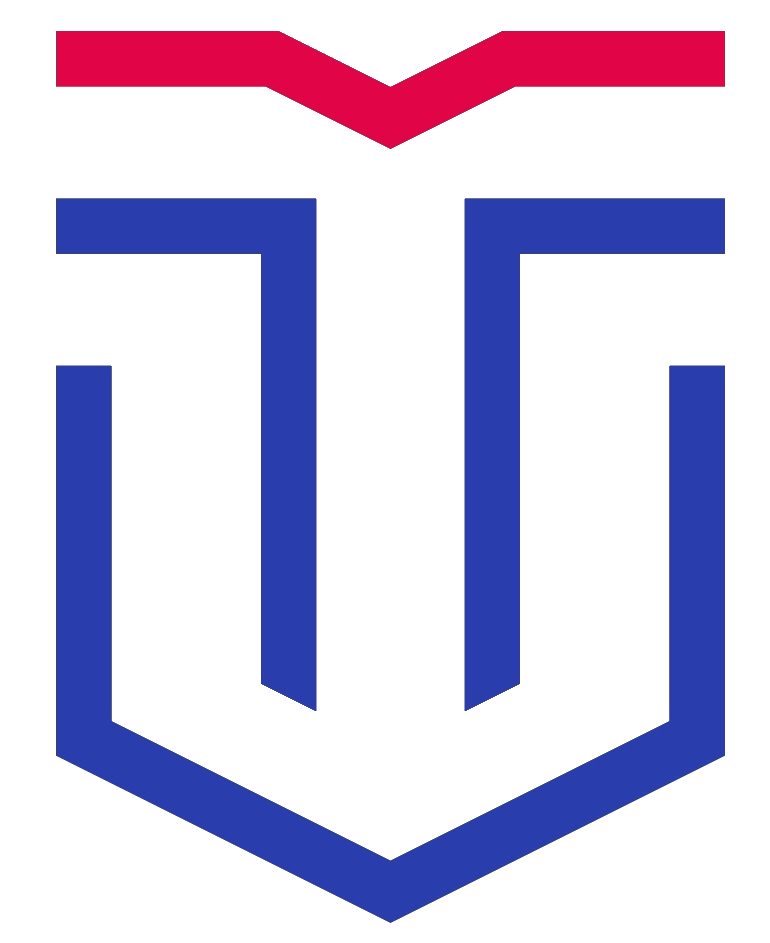 Структурные подразделения Тверского государственного университета
Факультеты: биологический, исторический, математический, географии и геоэкологии, иностранных языков и международных коммуникаций, прикладной математики и кибернетики, психологии, физической культуры, физико-технический, филологический, химико-технологический, юридический
Институты: непрерывного образования, педагогического образования и социальных технологий, экономики и управления
Отделение общеуниверситетских кафедр
Ректорат
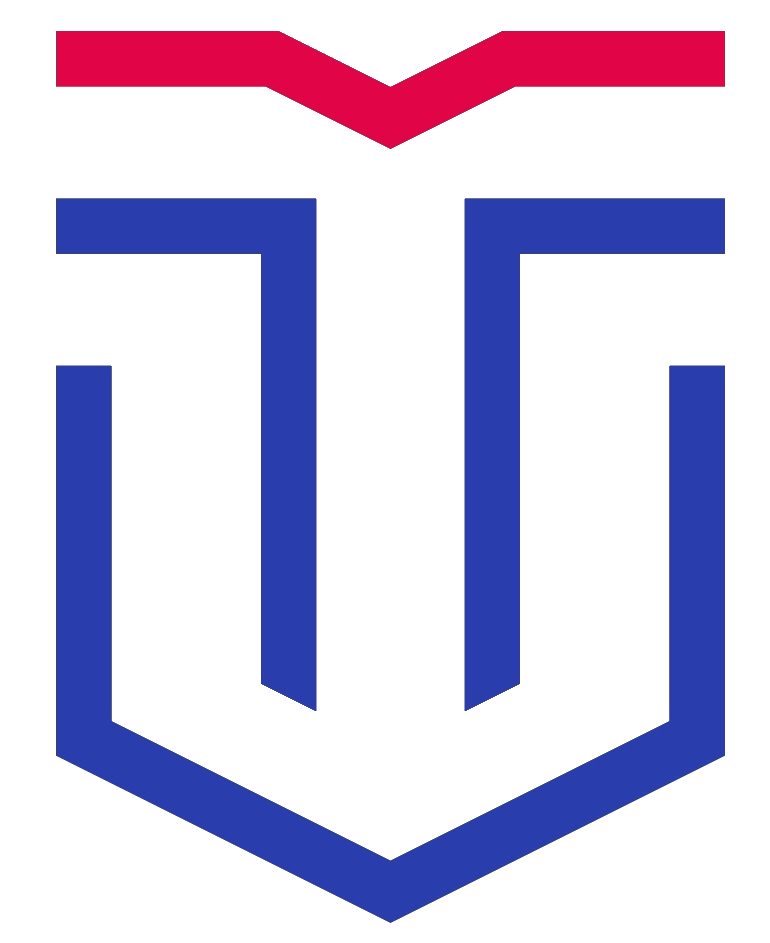 Условия награждения
Очередное награждение производится последовательно от низшей степени к высшей
Очередное награждение производится только за новые заслуги
Очередное награждение производится не ранее, чем через 2 года после предыдущего
Порядок представления в комиссию по правовым и кадровым вопросам
Выписка из протокола заседания ученого совета факультета / института / отделения / заседания собрания трудового коллектива, подписанная руководителем структурного подразделения или проректором, курирующим данное структурное подразделение.
Характеристика-представление, подписанное руководителем факультета / института / отделения / структурного подразделения.
Копии документов локальных, муниципальных, региональных, ведомственных и государственных наград, которыми соискатель был награжден на дату представления к награде.
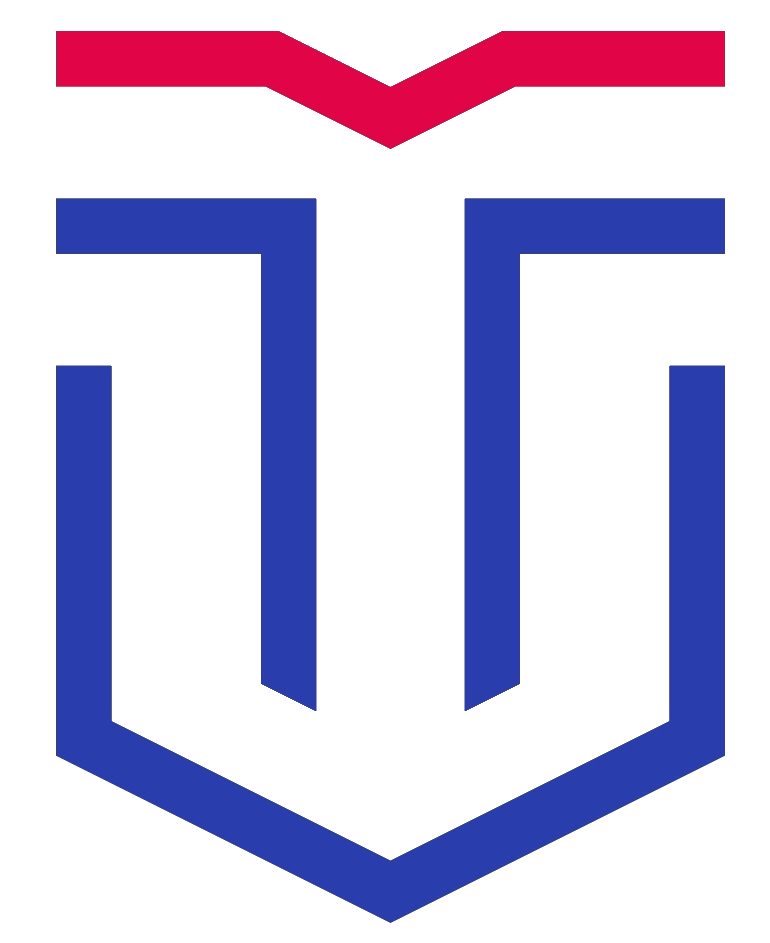 Характеристика-представление должна содержать информацию, подтверждающую право на получение соответствующей награды в соответствии с критериями
Примерная структура характеристики-представления:
Полные ФИО, должность соискателя, дата рождения.
Образование, ученая степень и ученое звание, сведения о соответствующих дипломе и аттестате.
Общий стаж работы, стаж работы в ТвГУ (КГПИ, КГУ), сведения о стаже научно-педагогической работы.
Достижения претендента, с указанием конкретных заслуг, направленных на развитие системы образования и (или) воспитания и (или) науки на региональном и государственном уровнях.
Учебная работа (чтение лекций, методические, учебные разработки, обязательно указывается наличие грифов у изданий, наличие разработанных учебных курсов, в формате массового открытого онлайн курса (МООС).
Административная работа.
Научная деятельность (общее направление работы, тематика работ, общее количество работ, публикации в ведущих изданиях (перечня ВАК, WoS, Scopus, РИНЦ и т.д.), Индекс Хирша, процентиль,  монографии, конференции, сотрудничество с научными фондами, международными образовательными, научными и общественными организациями, другими органами, участие в различных научных и образовательных проектах, грантах, хоздоговорных темах).
Даты: до 31 мая (1 этап)
            до 31 октября (2 этап)
Секретарь комиссии: 
Суглоб Светлана Александровна